Презентация : «Я и моя безопасность!»
Группа№11
В жизни всякое может случиться: наводнение, буря, пожар, в лесу мы можем заблудиться и солнечный схватить удар. Опасностей в мире много: аварии на дорогах, растения несъедобные, собаки, очень злобные.  
И вообще - жизнь сложная штука, но существует наука - Безопасность она изучает, и людям жить помогает, учит, как себя вести, чтоб опасность отвести. 

Мы значимость науки понимаем и безопасность все вместе изучаем. 
О ней расскажем вам сейчас!
Цель проекта:

Создание условий для формирования у детей младшего дошкольного возраста элементарных знаний о правилах поведения на дороге, на улице во взаимодействии со всеми участниками образовательного процесса.
Задачи проекта:
повысить эффективность работы по ознакомлению детей младшего дошкольного возраста с правилами дорожного движения, по формированию начальных навыков безопасного поведения на дороге и на улице;

объединить усилия педагогов и родителей в вопросе ознакомления детей с правилами дорожного движения и их соблюдению в жизни;

обогатить развивающую среду, организовать уголок по ПДД, изготовить атрибуты, игры и пособия.
Актуальность проекта:

Актуально и просто жизненная необходимость обучения детей правилам дорожного движения. Ребенку дошкольного возраста трудно понять ту опасность, которую представляет автомобиль. Зачастую виновниками дорожно-транспортных происшествий являются сами дети, которые играют вблизи дорог, переходят улицу в неположенных местах. Легко ли научить ребенка правильно вести себя на дороге? На первый взгляд легко. Надо только познакомить его с основными требованиями ПДД и никаких проблем. На самом деле очень трудно. Ведь сами родители каждый день на глазах своих детей нарушают эти правила, и не задумываются, что ставят перед ребенком неразрешимую задачу: как правильно? Как говорят, или как делают? Известно, что привычки, закрепленные в детстве, остаются на всю жизнь. Поэтому с самого раннего возраста необходим учить детей безопасному поведению на улицах, дорогах, в транспорте и правилам дорожного движения. В этом должны принимать участие и родители, и мы, воспитатели.
Тип проекта: 
1.Творческий; 2. Информационно – познавательный
Участники проекта:

Дети второй младшей группы №11, родители, воспитатели группы.

Этапы реализации проекта: 

1.Подготовительный. Составление плана практического этапа. Информация для родителей о проекте.
2.Основной (План работы на 2 месяца в виде таблице).
3.Итоговый. Диагностика детей на начало проекта и конец; участие во всероссийских конкурсах.
Срок реализации проекта : 

Долгосрочный, с 1февраля 2017г. по 31марта 2017г.

Ожидаемые результаты:

Родители приняли активное участие в изготовлении атрибутов, игр и пособия по ПДД и ОБЖ;

Дети знают правила поведения на улице, на дороге и дома, знают назначение пешеходного перехода, светофора и каждого его цвета.

Активное участие родителей и детей в совместной деятельности.
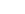 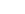 Уровень усвоения знаний
1.	Какого цвета сигналы светофора?
2.	О чем говорит пешеходам и водителям красный сигнал светофора?
3.	О чем говорит зеленый сигнал светофора?
4.	В какой последовательности зажигаются сигналы светофора?
5.	Где в городе и деревне ездят машины?
6.	А где ходят пешеходы?
7.	Почему пешеходам  нельзя гулять по проезжей части дороги?
8.	Где должны стоять пешеходы во время ожидания транспорта?
9.	На какой сигнал светофора начинают движение пешеходы, машины?
10.	Где можно переходить дорогу?
11.	На что похож  пешеходный переход?
12.	Почему нельзя перебегать дорогу?
13.	Какие правила для пассажиров вы знаете?
14.	Какие правила пешеходов вы знаете?
15.	Что называют пассажирским транспортом, грузовым?
16.	Чем отличается специальный транспорт от других машин?
ДИАГНОСТИКА
Спасибо за внимание!!!